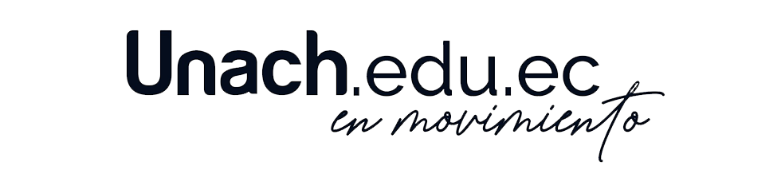 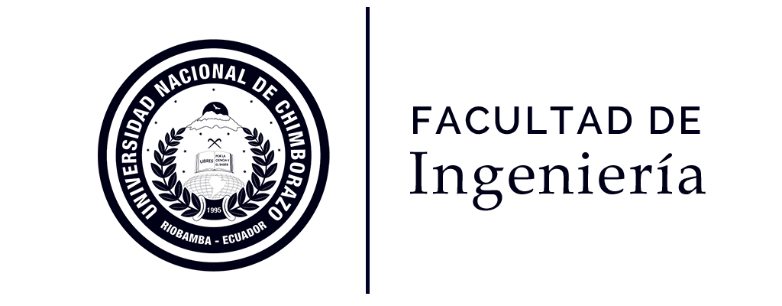 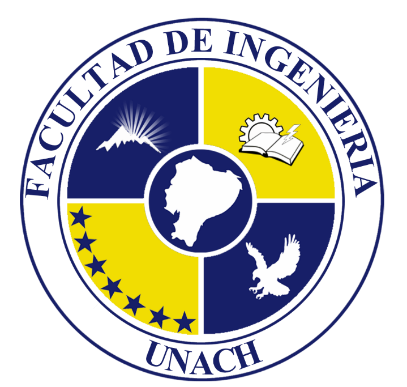 ANALISIS EXTERNO
Revisado por:  Ing. MBA. Magdala Lema Espinoza
PARAMETROS PARA HACER UN ANALISIS DEL ENTORNO EXTERNO DE UAN EMPRESA
Un análisis externo es una evaluación objetiva de los cambios en marcha a nivel mundial que permite comprender mejor el entorno en que actúa la empresa.

El análisis interno trata de identificar la estrategia actual y la posición de la empresa frente a la competencia. ... 

El análisis externo supone determinar los factores estratégicos del entorno, a fin de detectar las posibles amenazas y oportunidades para la empresa.
AMBIENTE EXTERNO DE UNA COMPAÑÍA A CONSIDERARSE PARA SU ANALISIS: PARAMETROS
AMBIENTE EXTERNO DE UNA COMPAÑIA
AMBIENTE EXTERNO DE UNA COMPAÑIA
AMBIENTE EXTERNO DE UNA COMPAÑIA